Sun and Wind Restaurant
Independent Learning Menu
Starters
Mains
Desserts
Fill’n the Gap Burgers. Create a fill in the gap activity for students in primary school.  Help them to understand how we use energy from the wind and Sun.  
Lyrical Lobster. Create a poemor change the lyrics of a popular song to include the key facts aboutsolar and wind power.
Venn-daloo Create a Venn Diagram to show thesimilarities and difference between wind and solar power
Moviestar PlatterWrite a short dialogue between two actors in an action blockbuster movie.  The two should be devising a way of generating energy from solar cells to power their space shuttle.
Reflection Ripple Ice-cream. Write 2 “what went well” points and 1 “even better if” point.
Twitter-Toffee Pudding. Write 3 tweets in yourbook that summarises your learning.  Remember, no more than 140 characters per tweet, and each keyword should have a # before it.
Cross Curricula Crumble. Explain how the knowledge you havegained today relates to another topic that you have learnt about?  Remember that it could be in any subject, not just physics!  You could further extend your thinking to say when you may find this information useful.
Keyword Kickers. Read about “Energy from the Sun” (pg 58). Write out 5 words that you do not understand. Use a dictionary or glossary to find their meanings and write them out. 

Pros and Cons Soup. Use paragraph 2 to write a list of the advantages and disadvantages of  using solar energy.

Questions Quiche. Create a series of 5 questions to test the teacher’s knowledge  of solar and wind power.

Delightfully Different.How does a solar thermal tower work?
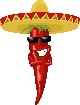 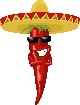 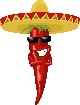 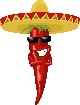 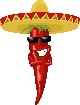 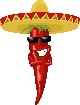 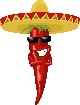 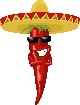 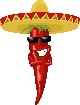 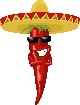 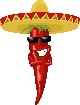 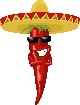 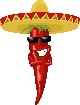 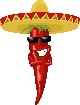 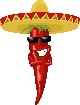 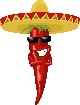 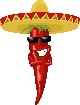 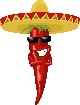 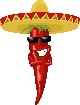 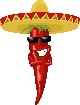 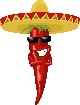 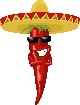 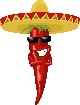